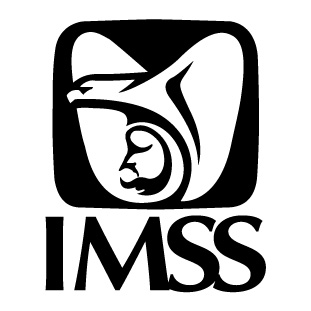 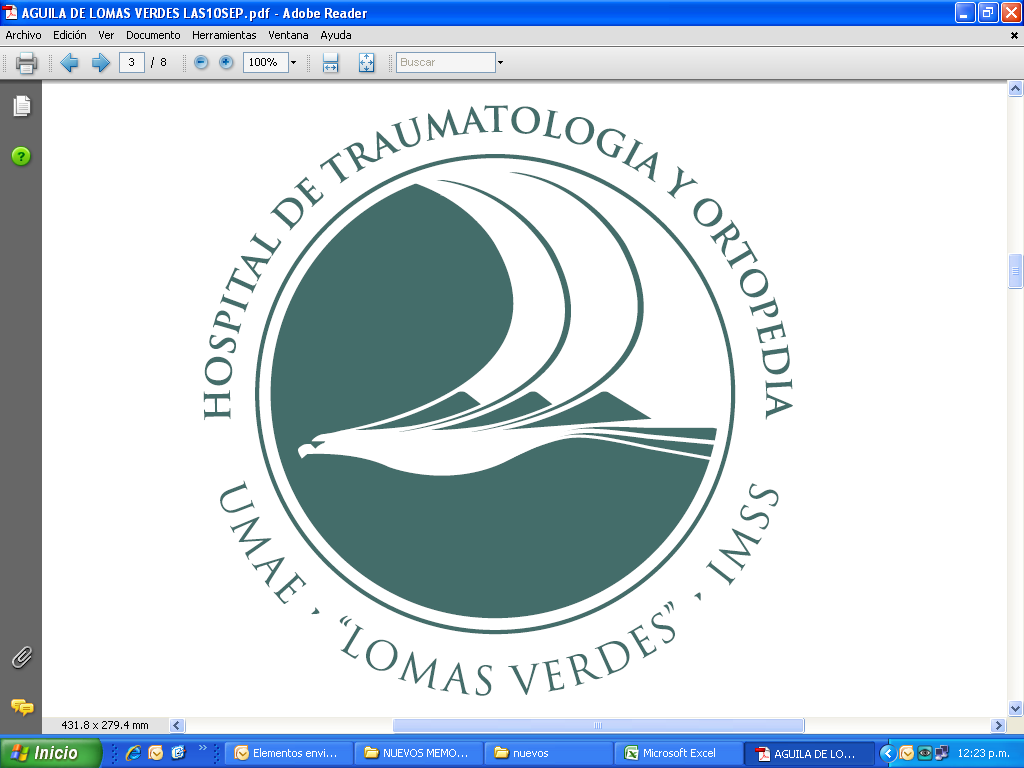 INSTITUTO MEXICANO DEL SEGURO SOCIAL
UNIDAD MEDICA DE ALTA ESPECIALIDAD 
HOSPITAL DE TRAUMATOLOGIA Y ORTOPEDIA 
 “LOMAS VERDES”

DAÑOS CAUSADOS EN INMUEBLE, ACABADOS POR SISMO DE 7.1 GRADOS R. 19/SEP/2017
SALA DE ESPERA URGENCIAS Y RESONANCIA
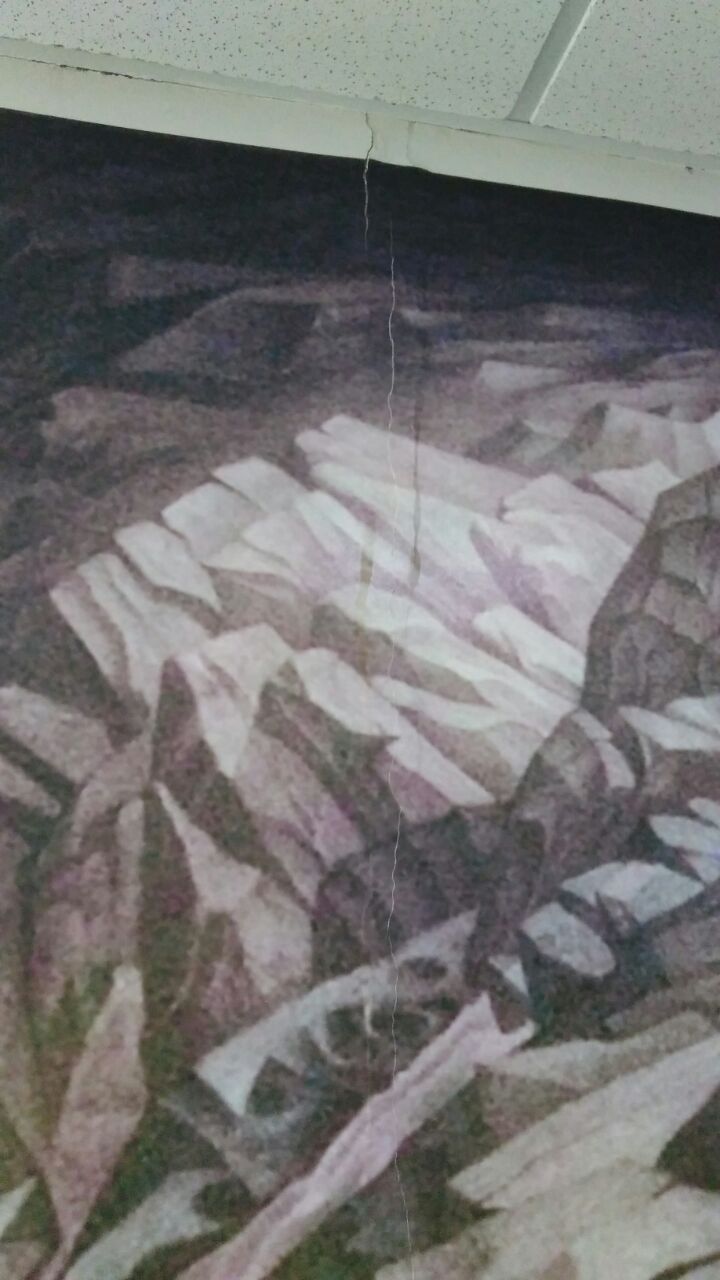 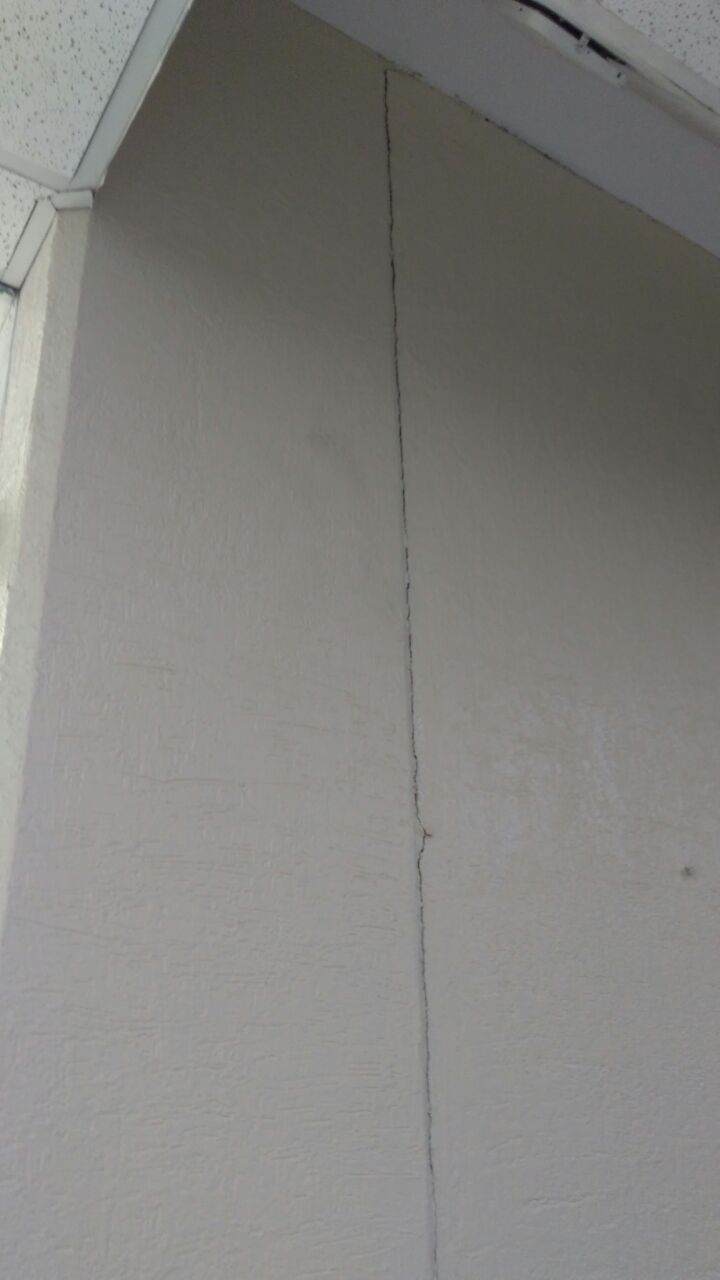 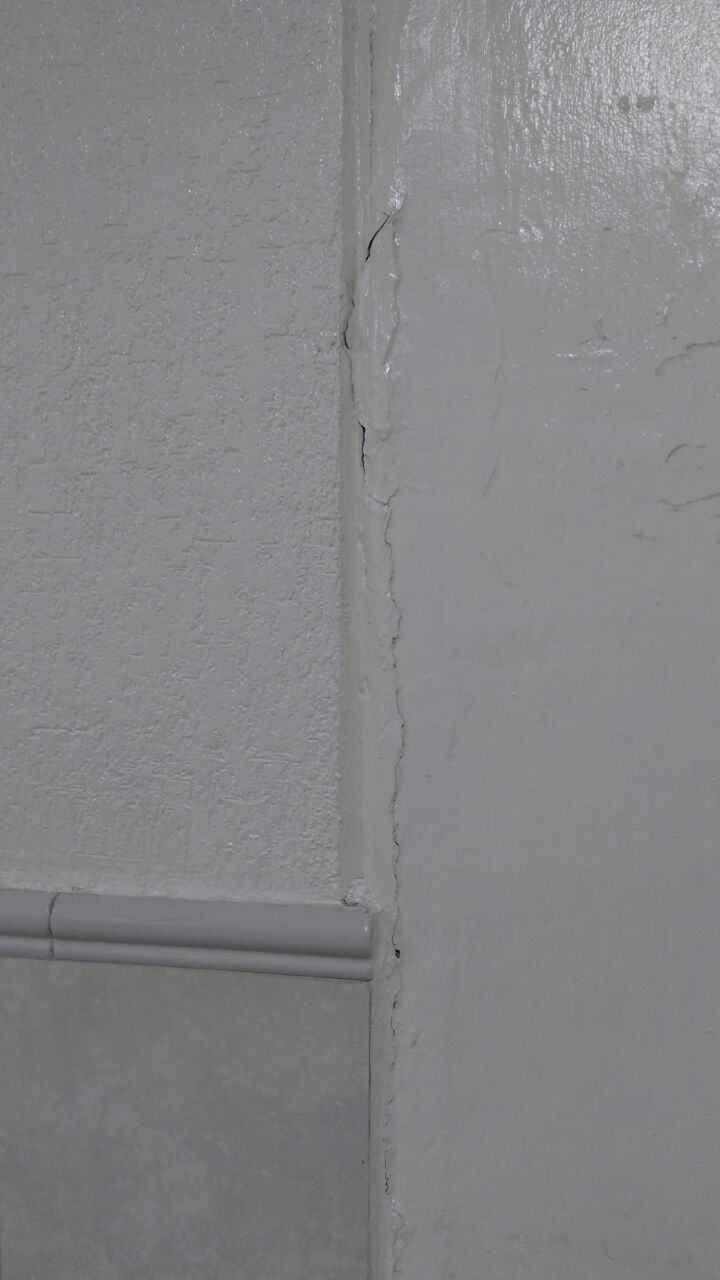 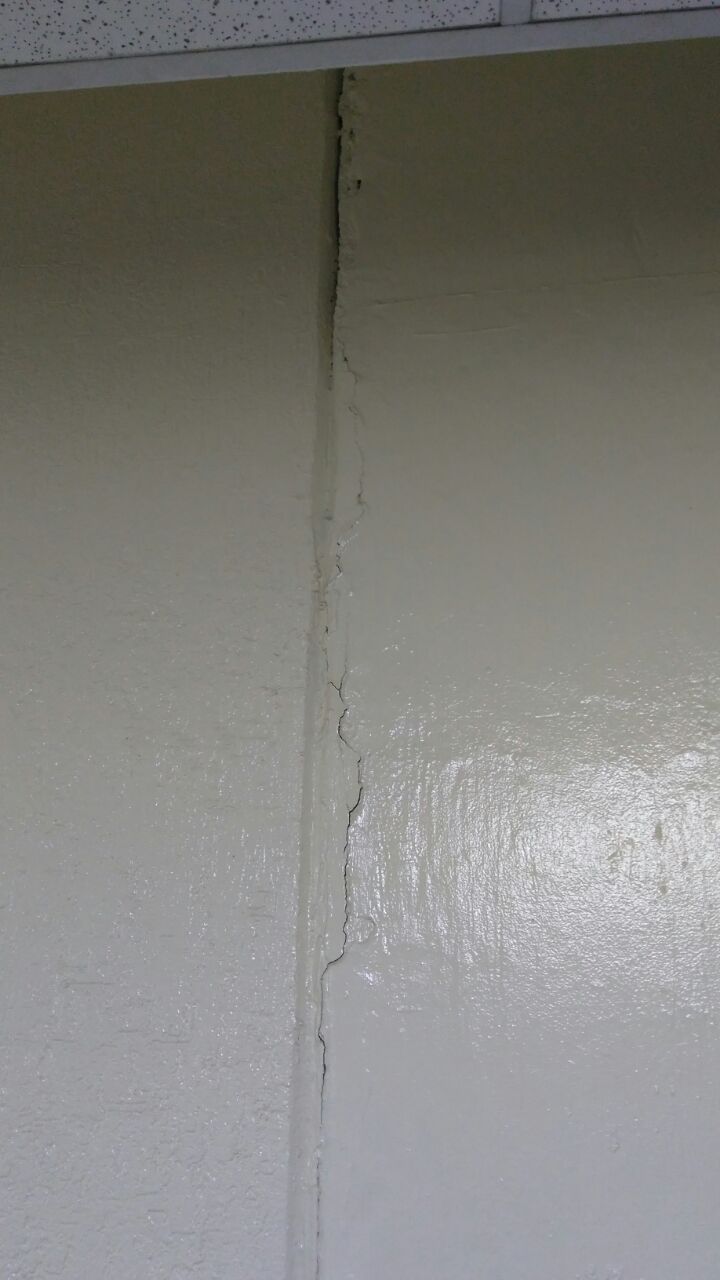 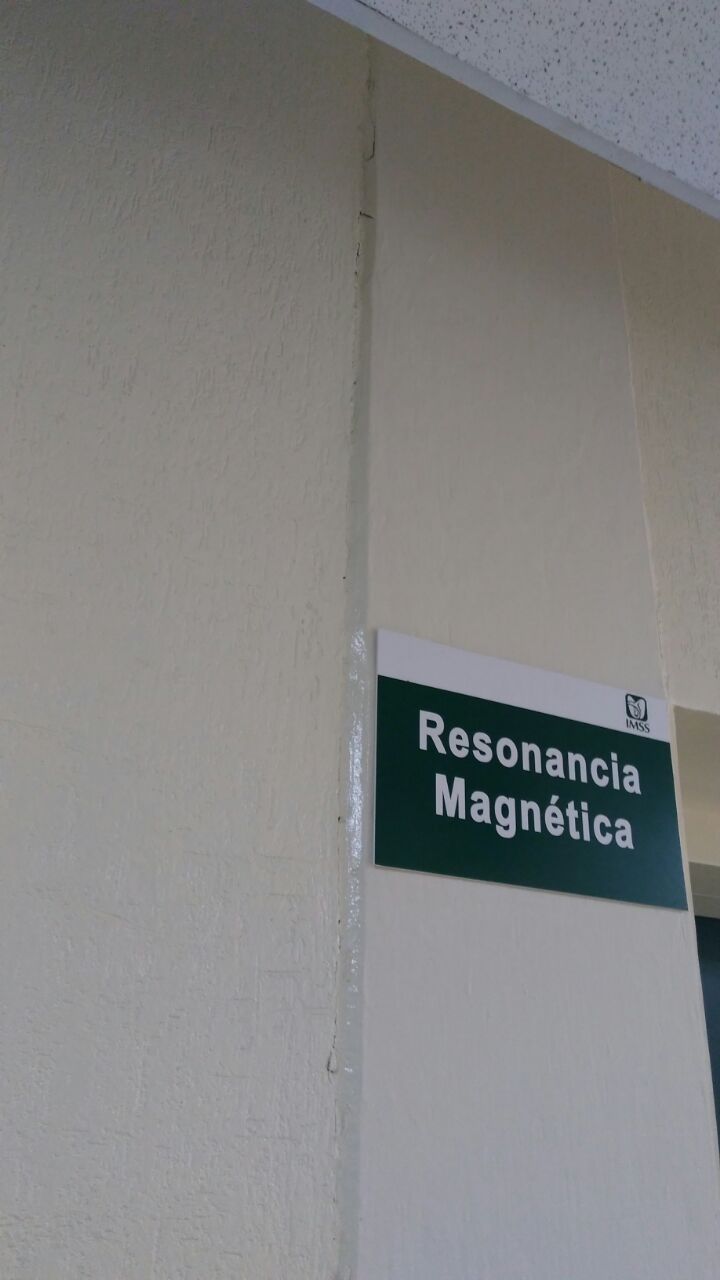 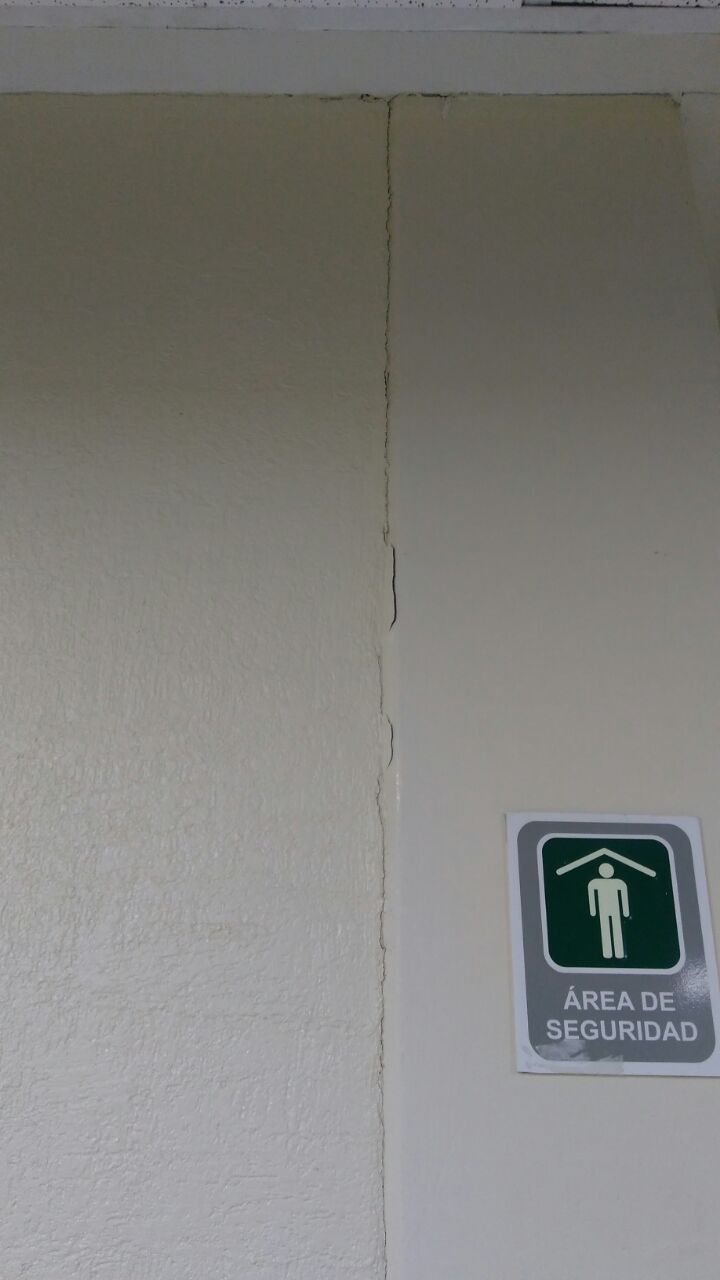 PASILLO DE URGENCIAS
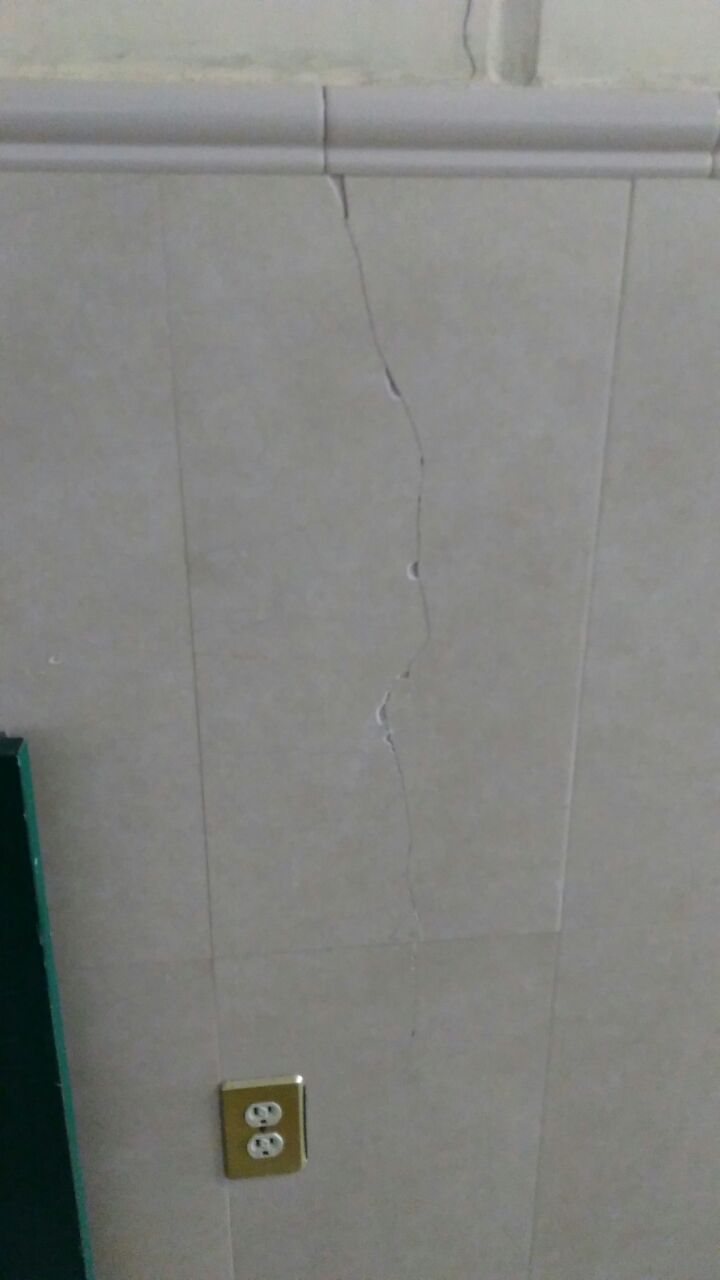 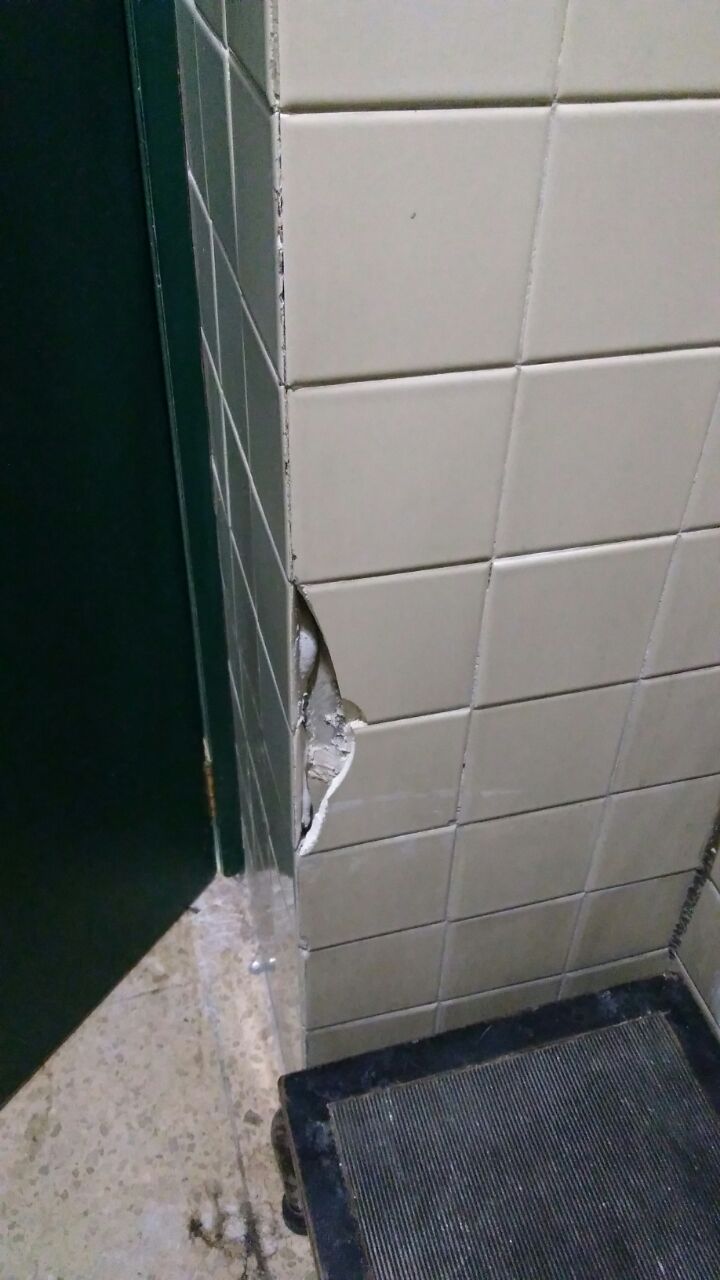 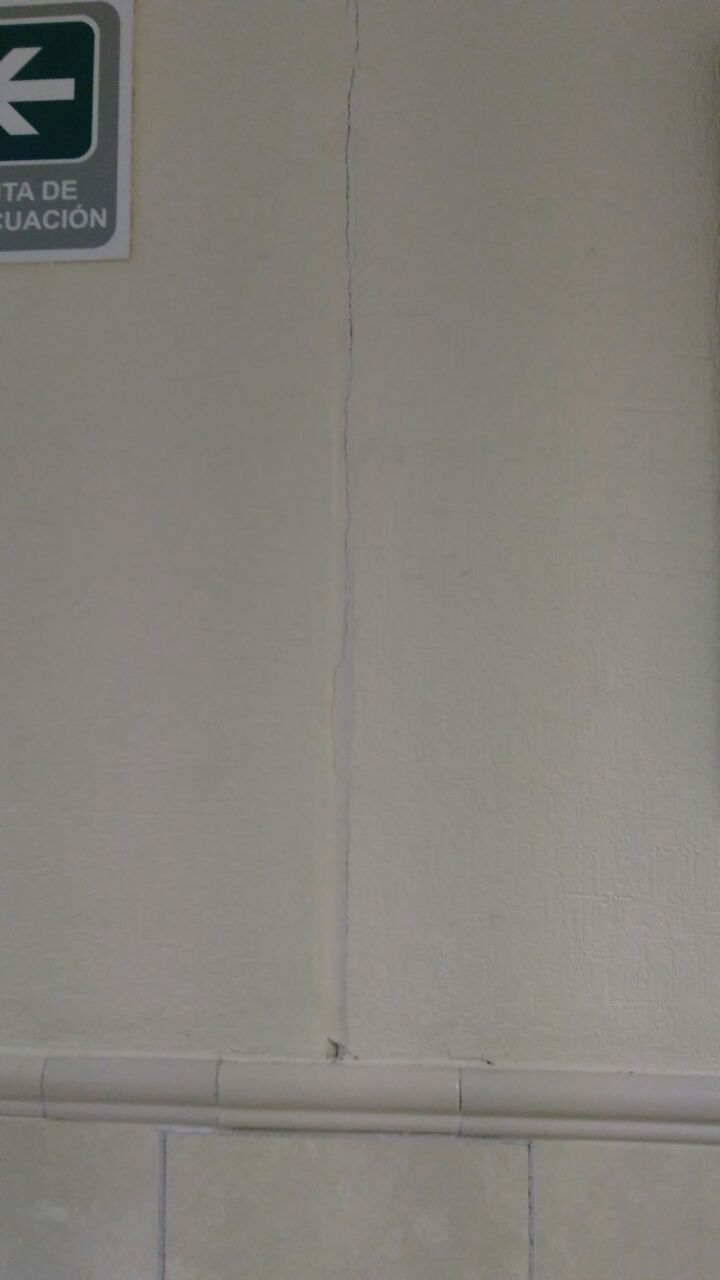 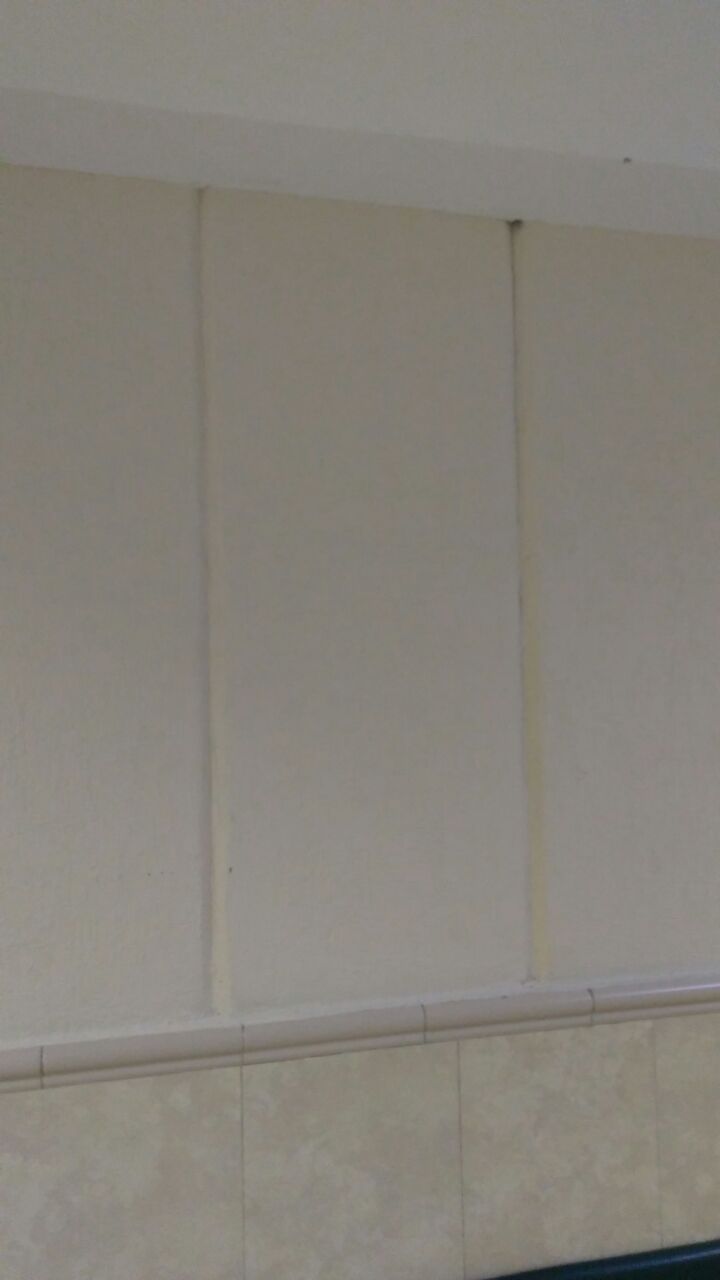 INHALOTERAPIA Y ADMISION HOSPITALARIA
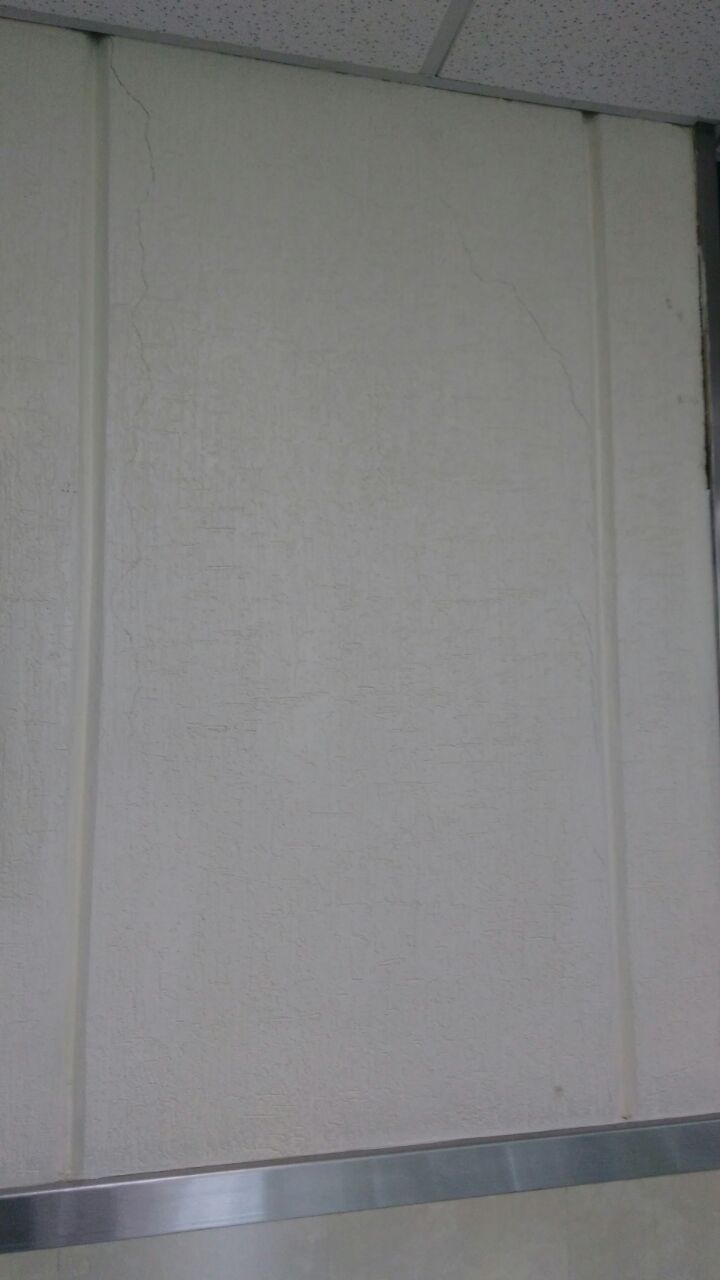 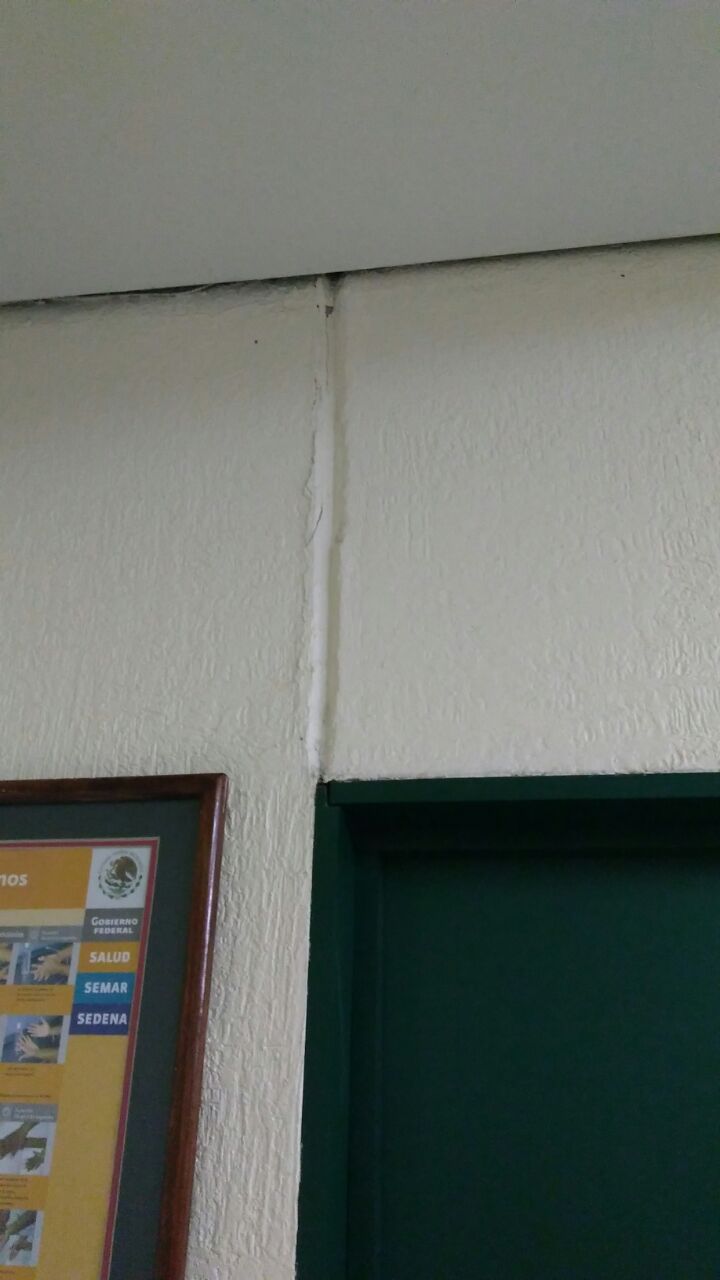 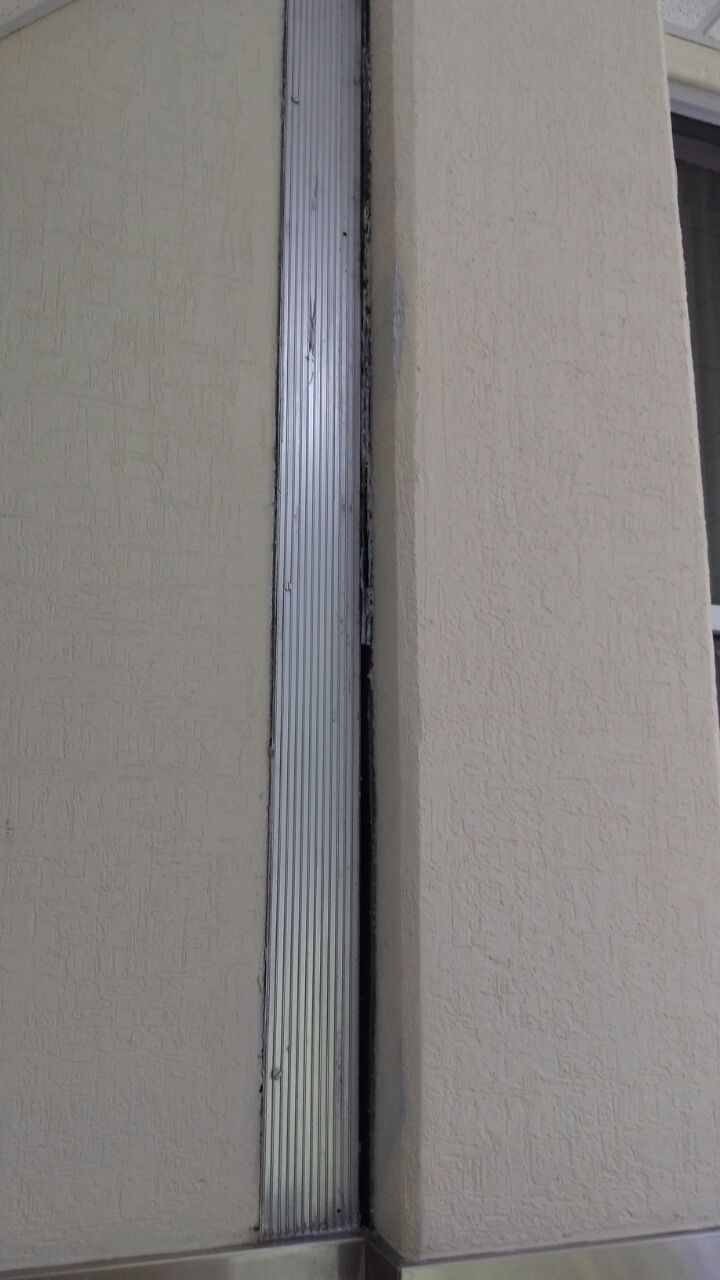 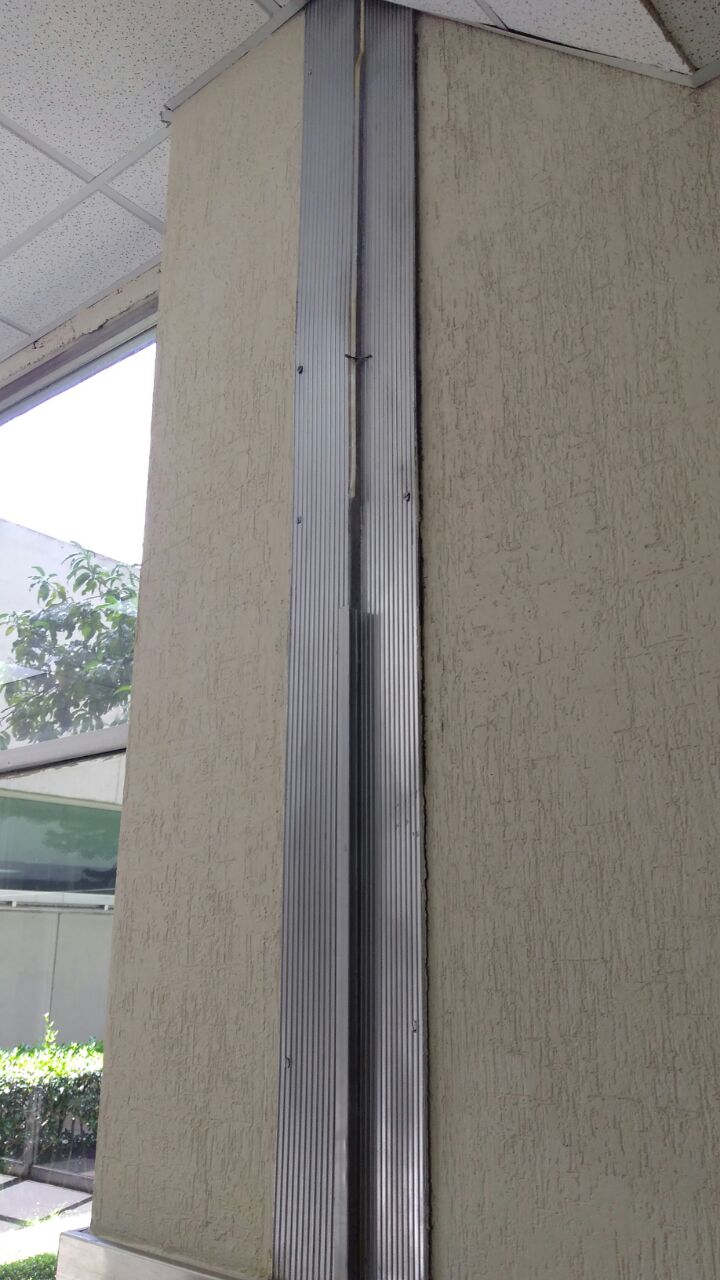 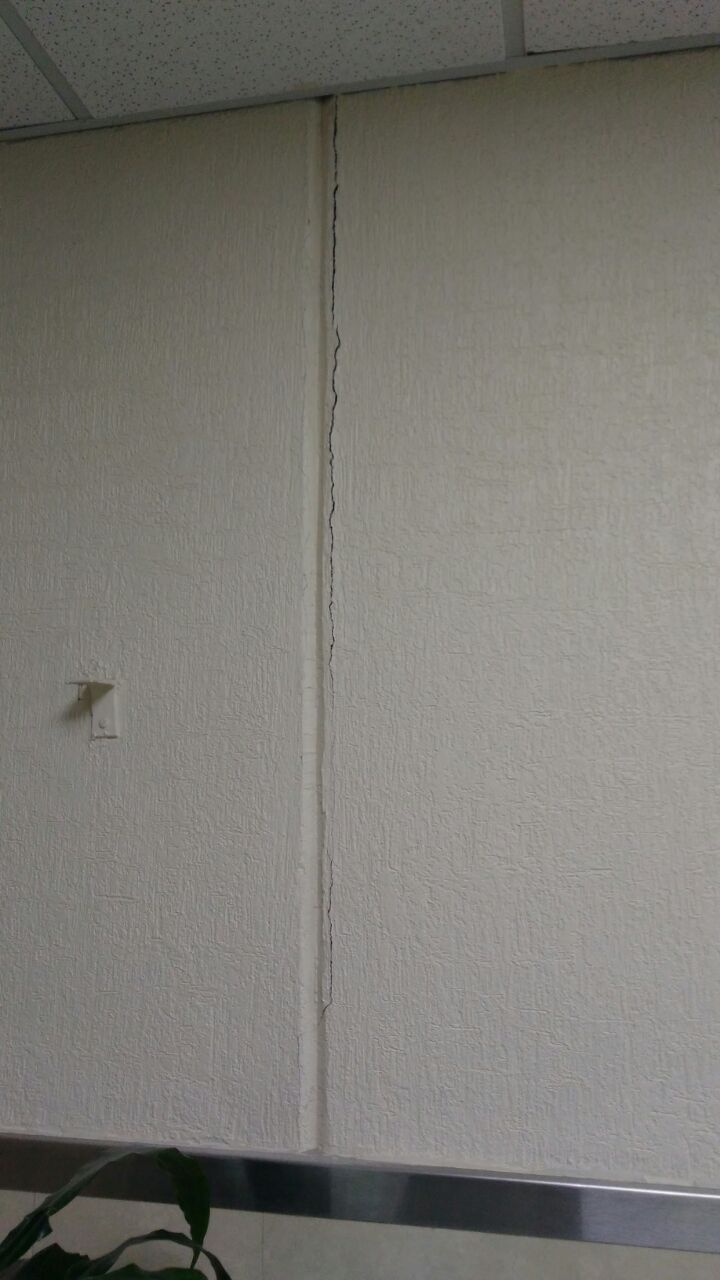 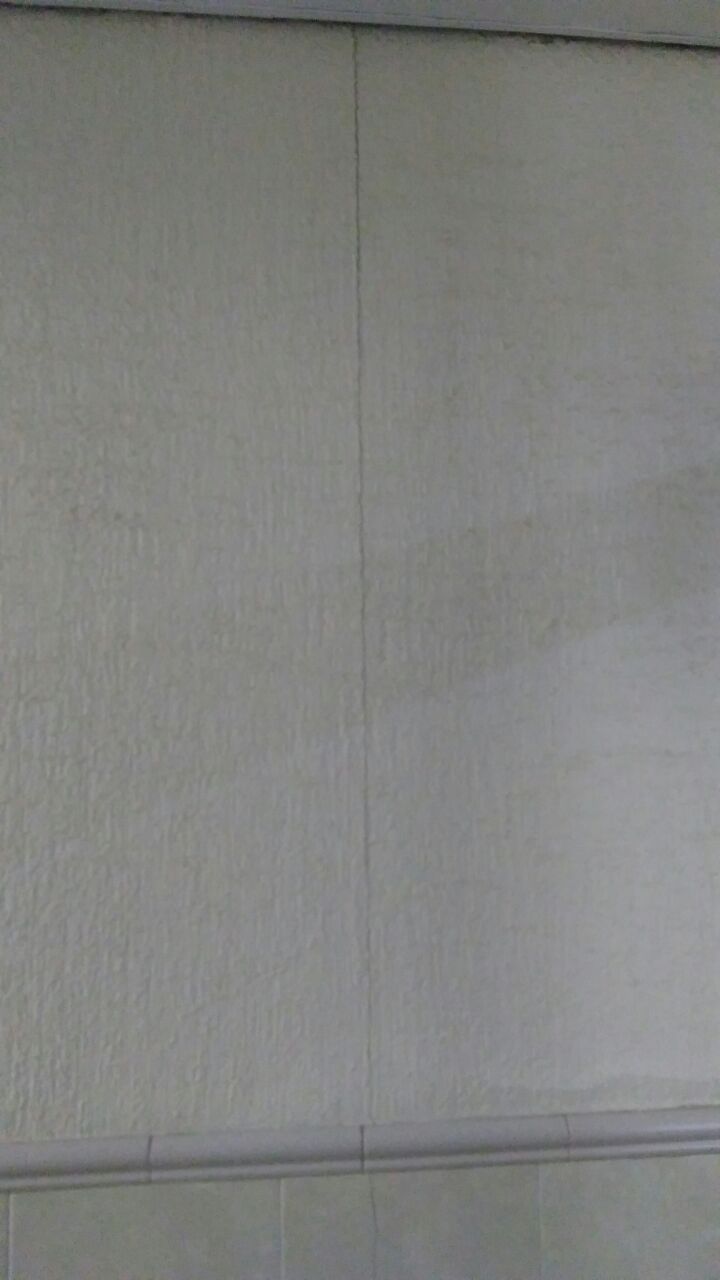 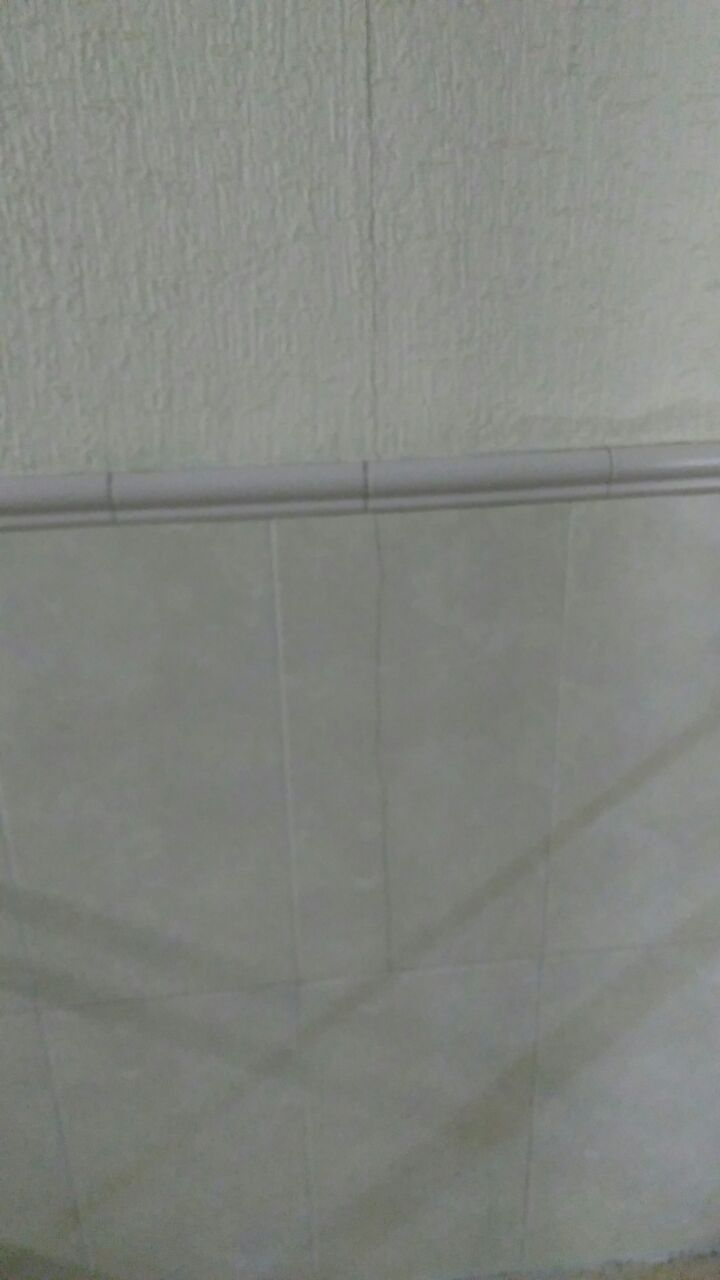 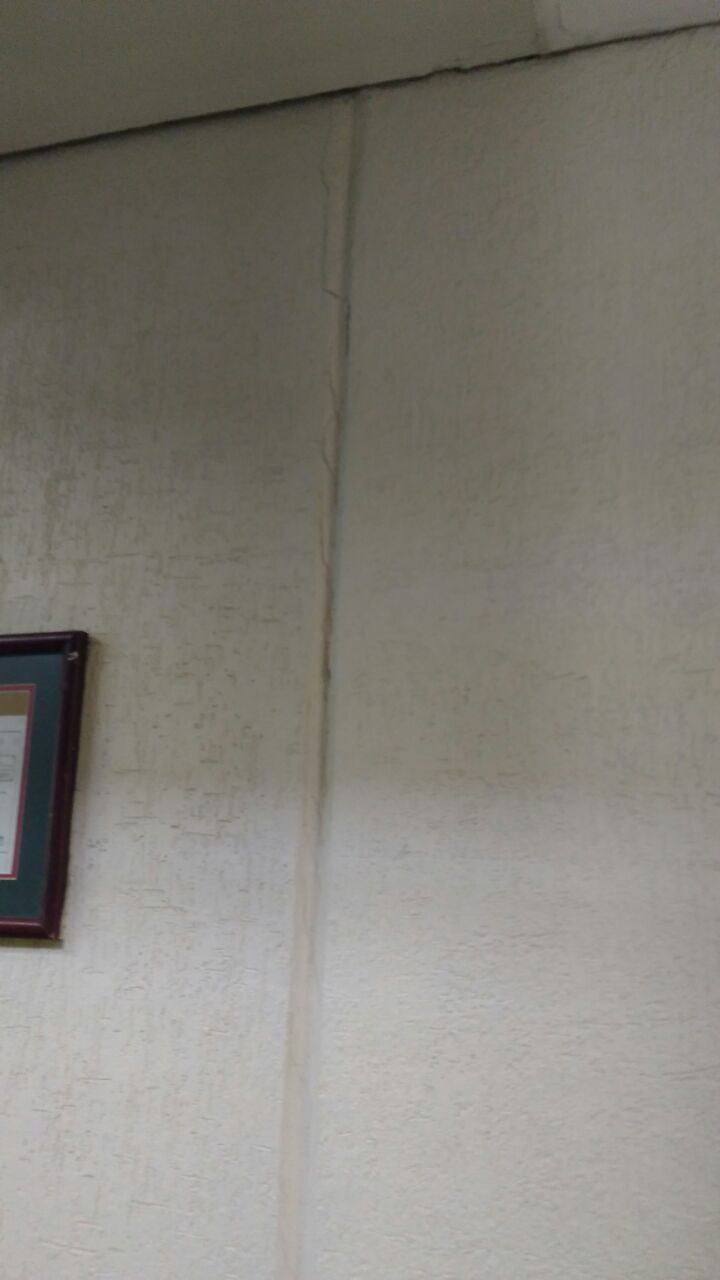 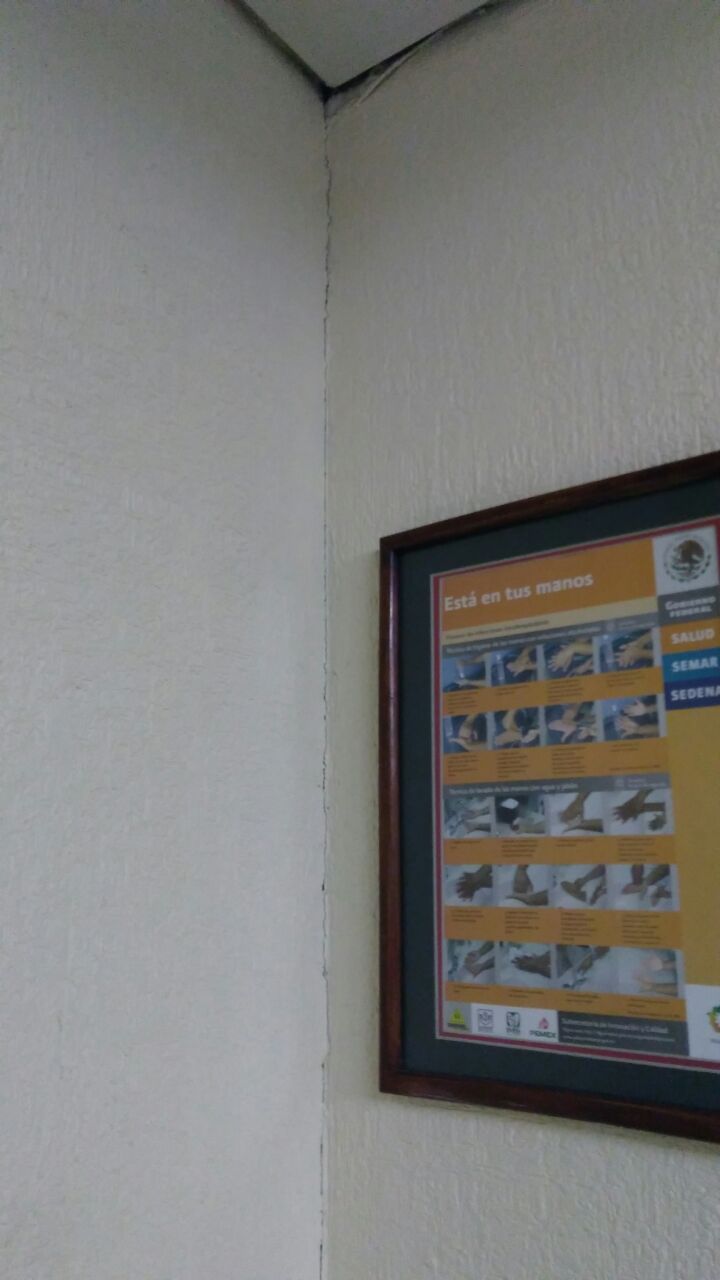 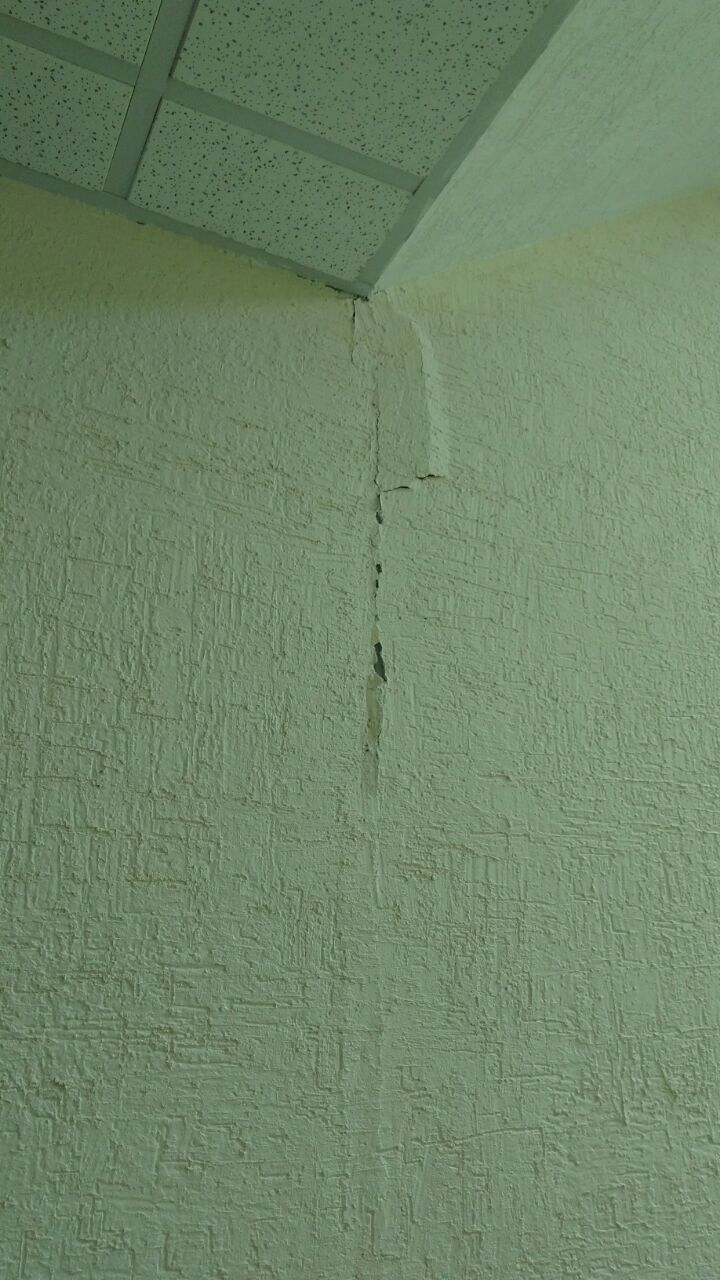 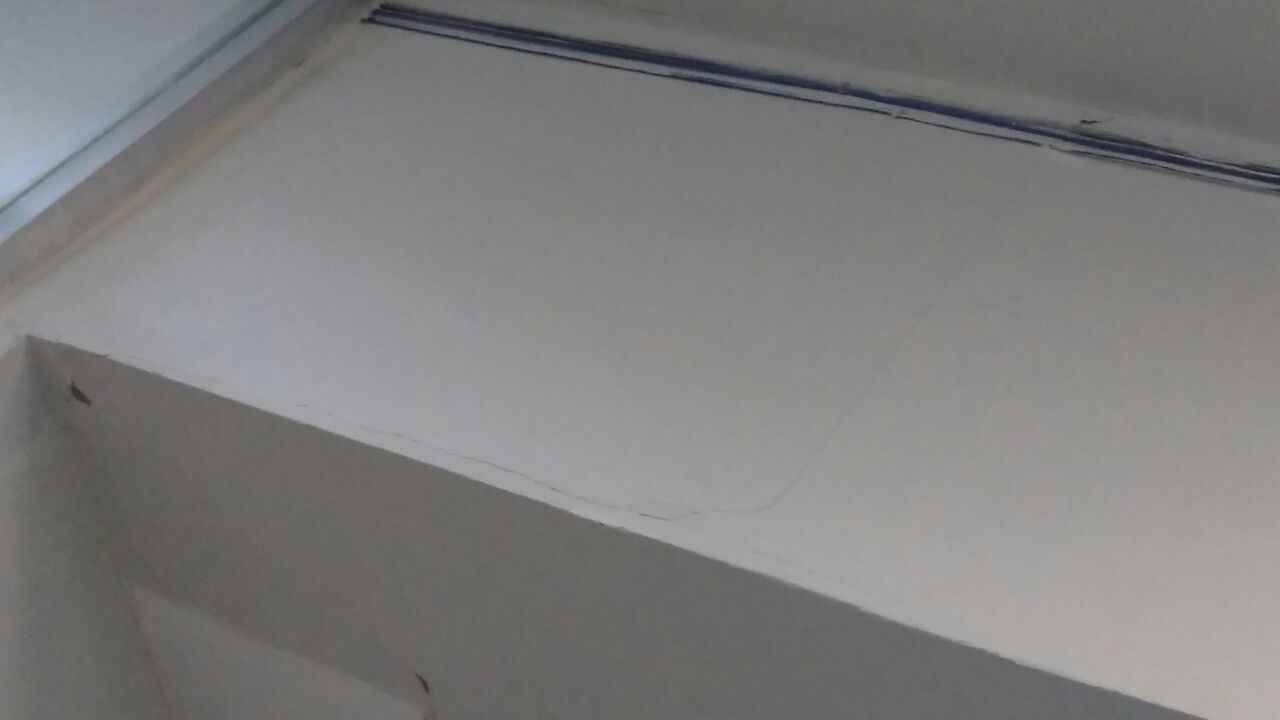 FARMACIA Y CADIT
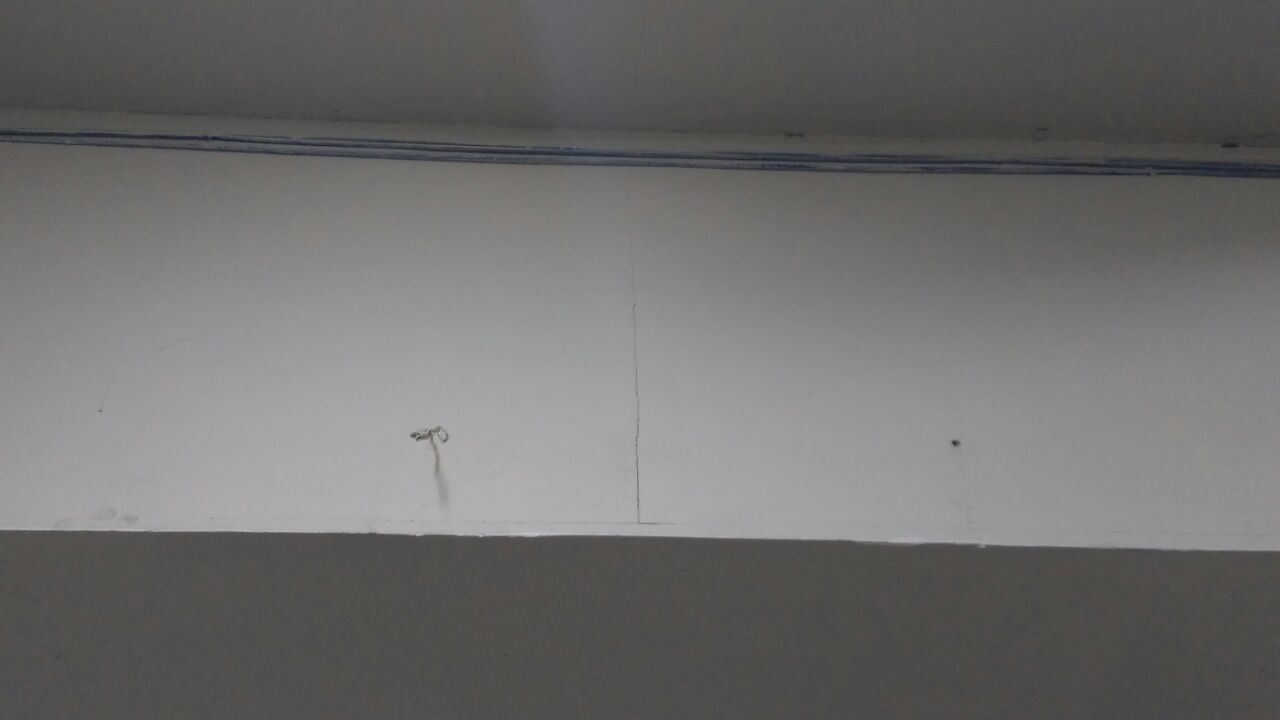 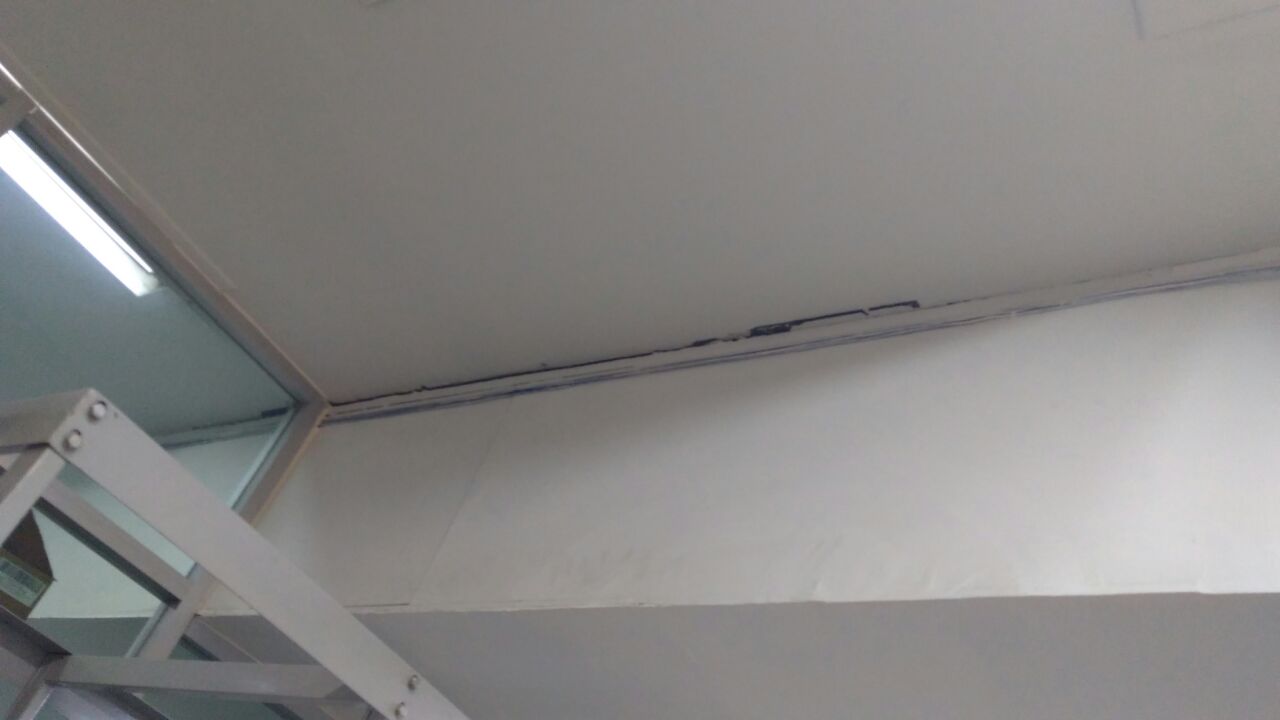 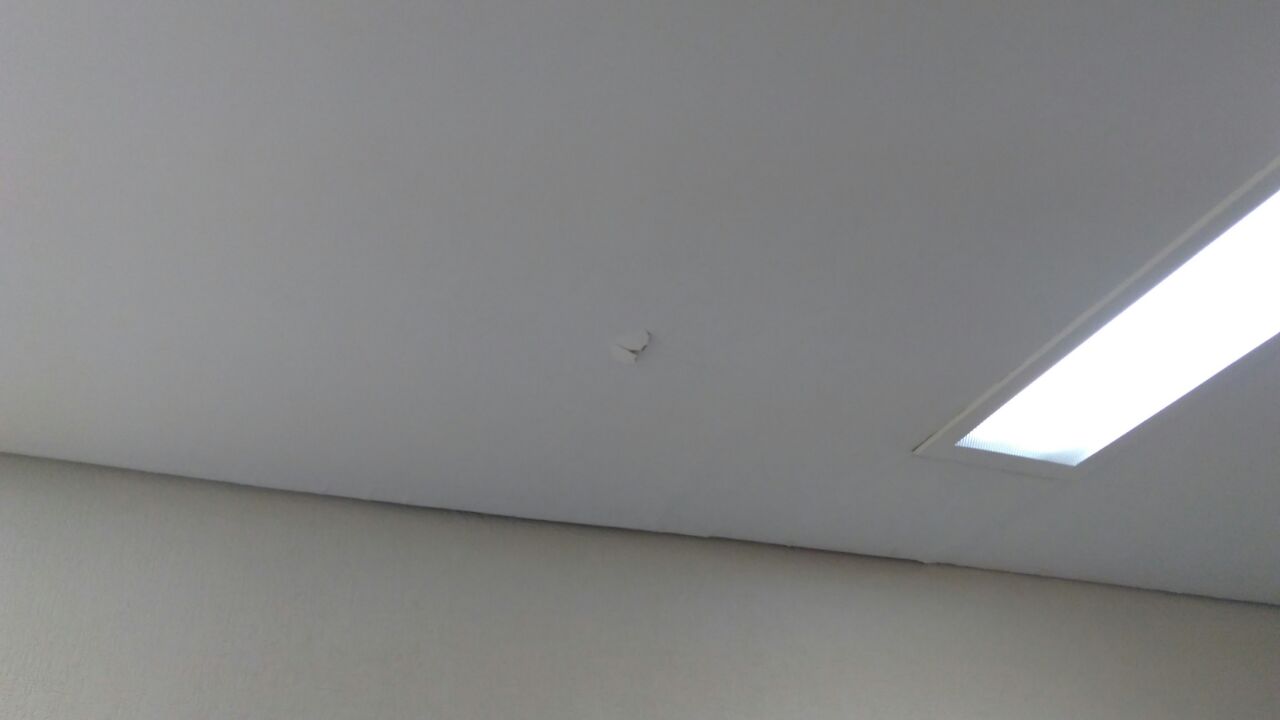 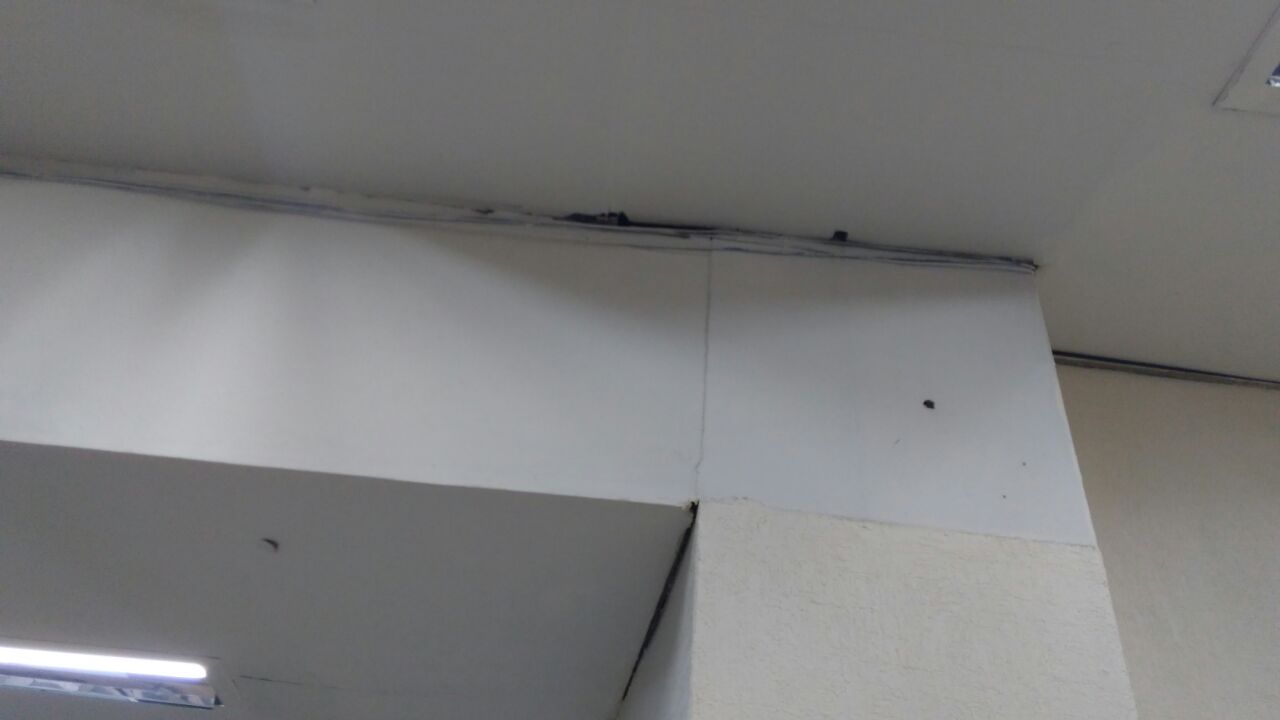 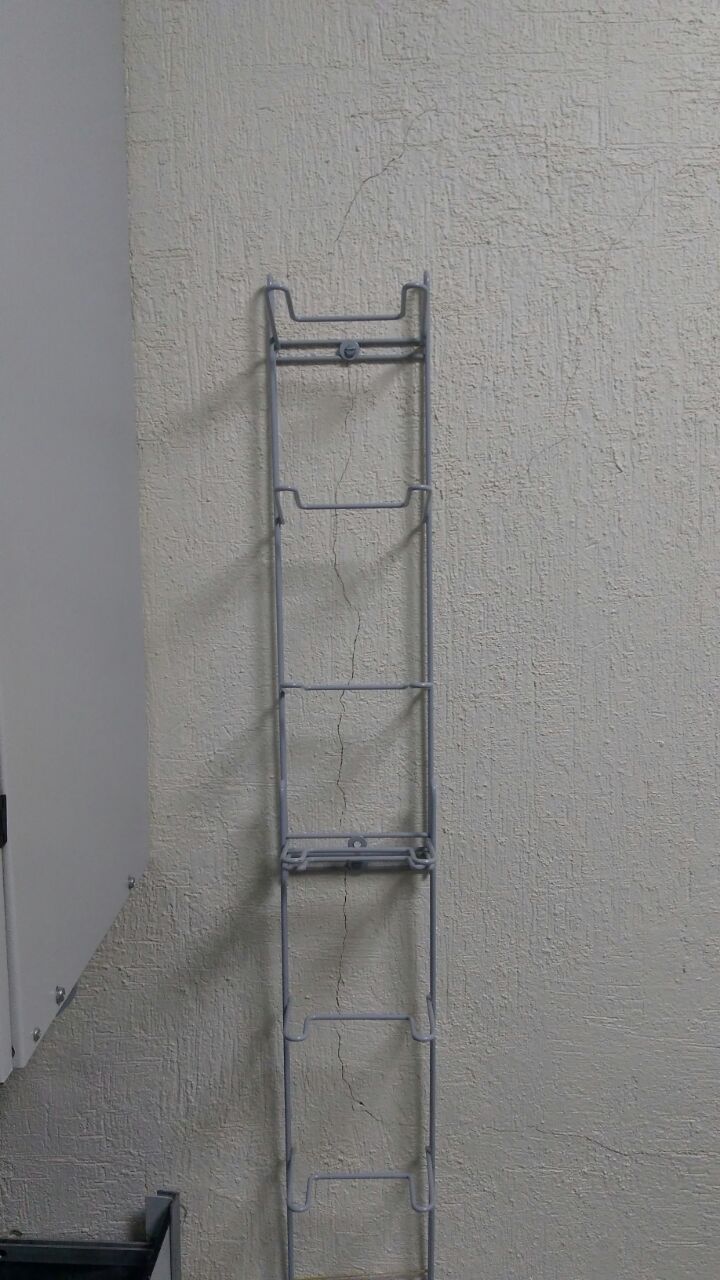 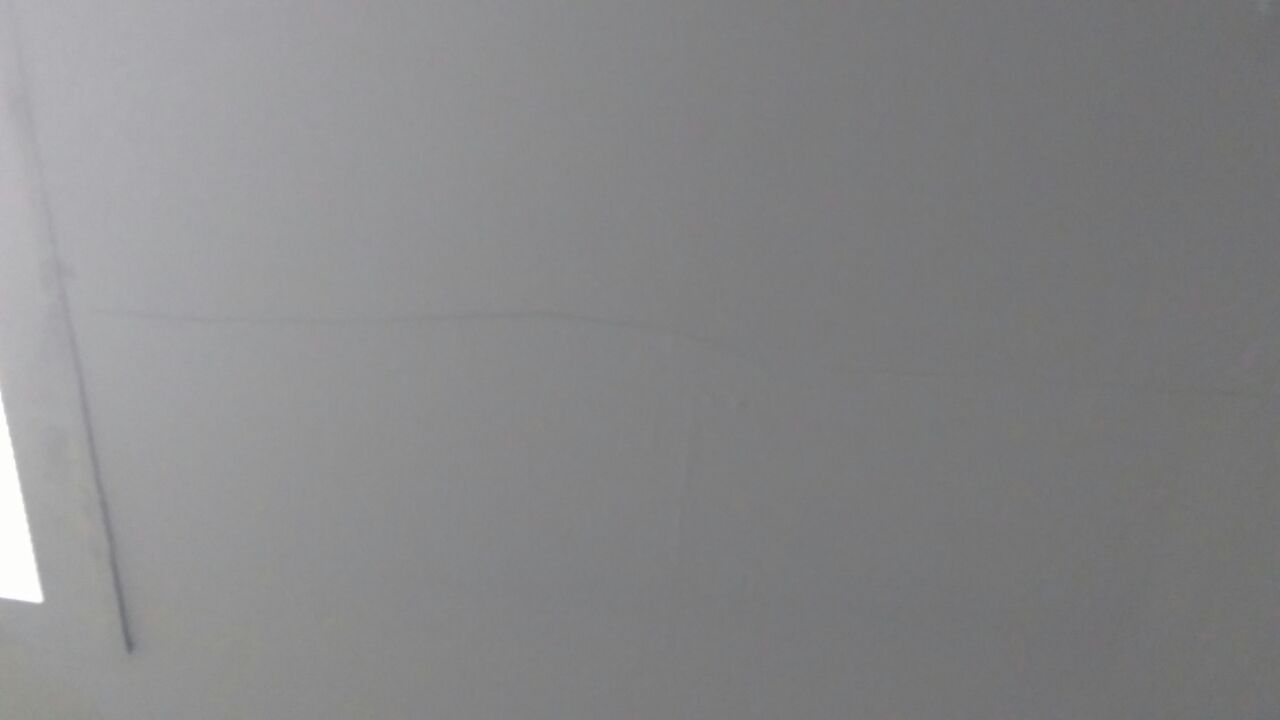